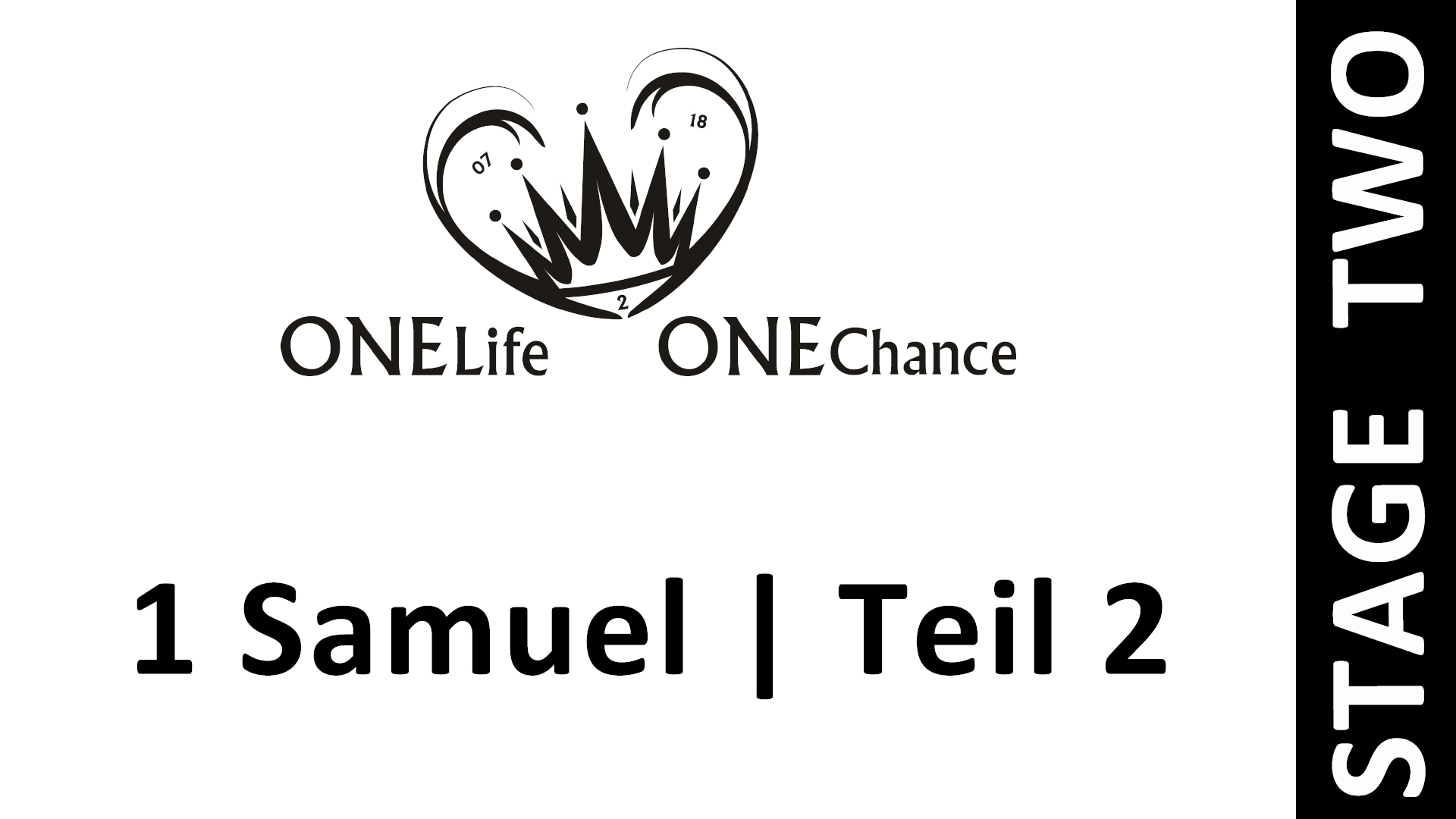 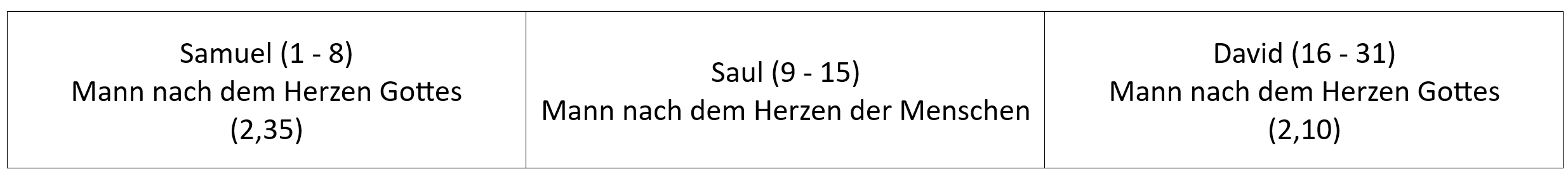 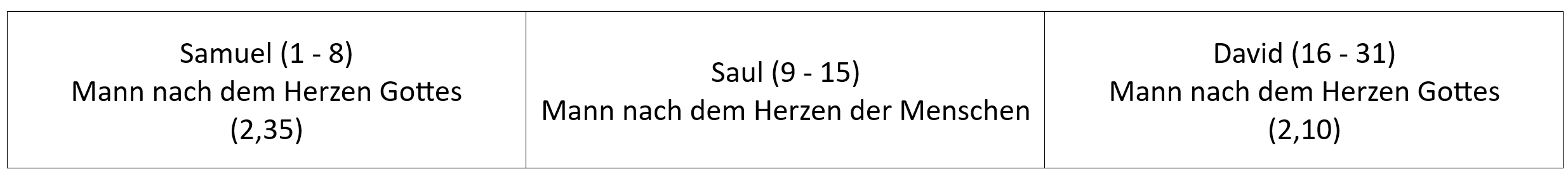 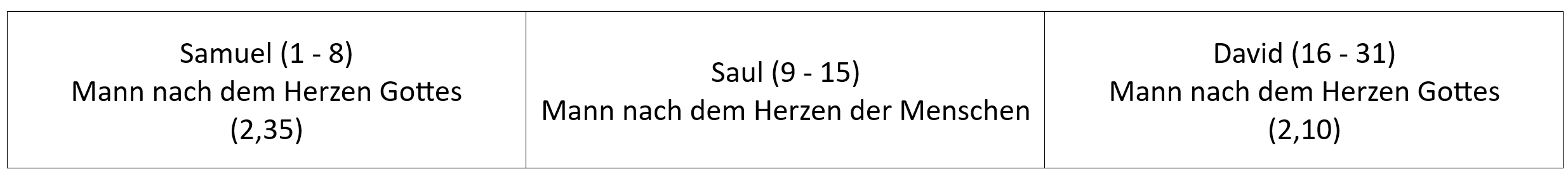 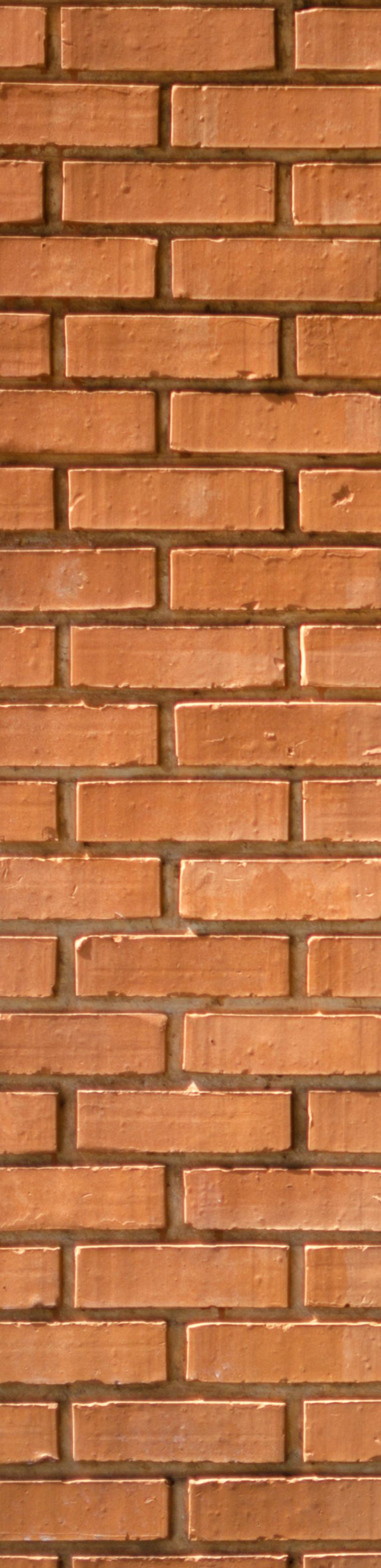 Herz des Menschen
Herz Gottes
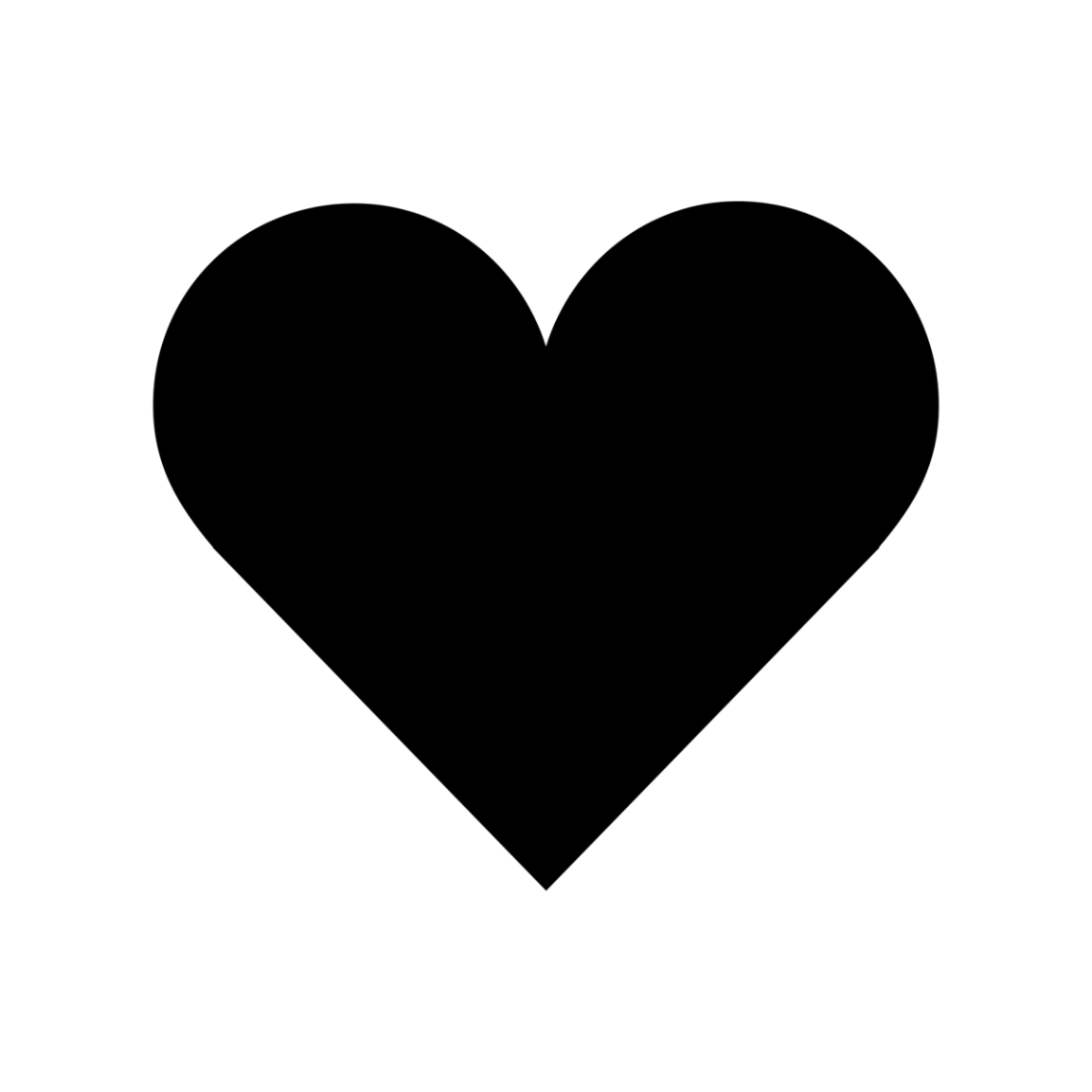 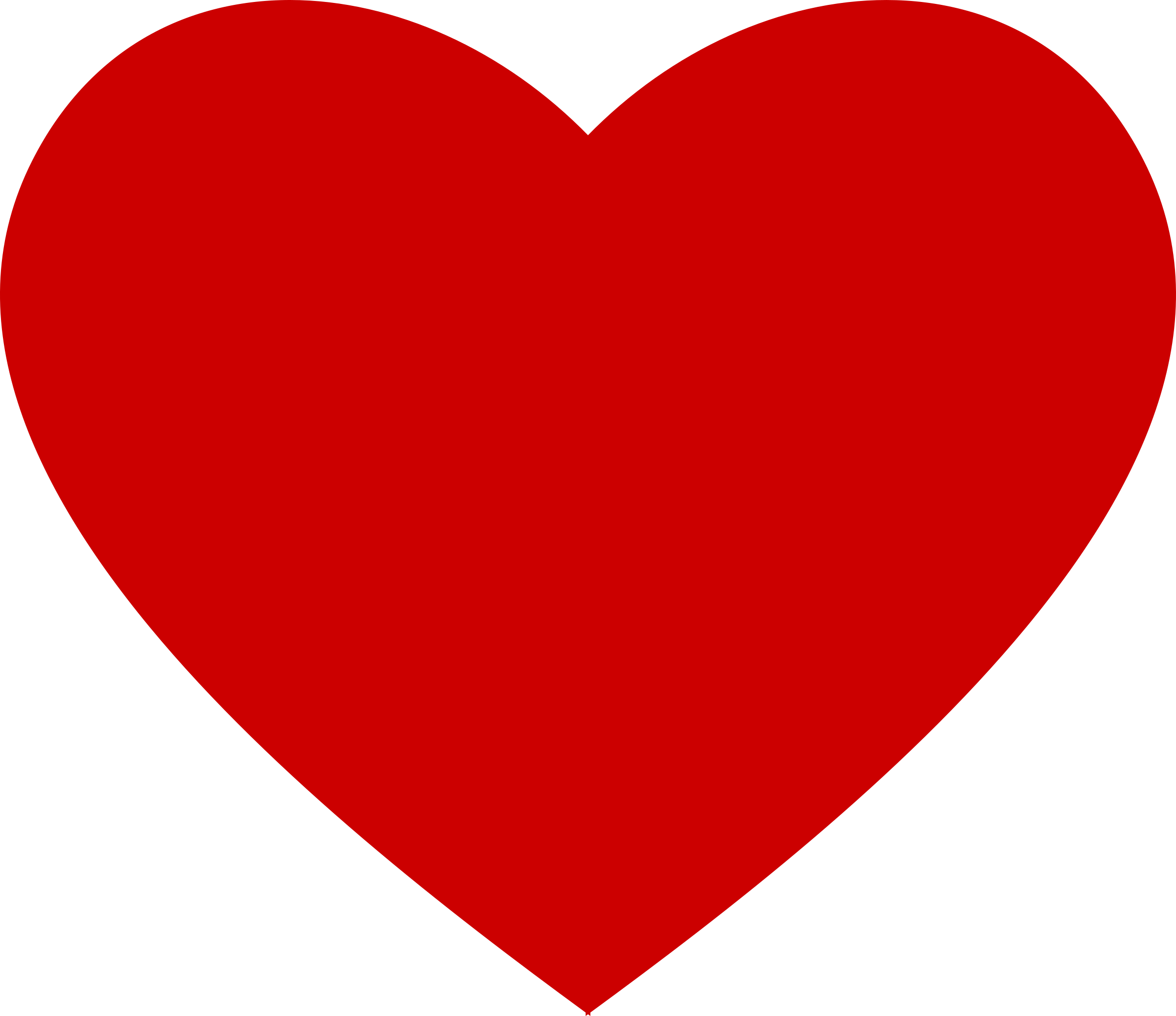 Kapitel 8
"Und es geschah, als Samuel alt geworden war, da setzte er seine 
Söhne als Richter ein über Israel. 2 Und der Name seines 
erstgeborenen Sohnes war Joel, und der Name seines zweiten Abija; 
sie richteten in Beerseba. 3 Aber seine Söhne wandelten nicht auf 
seinen Wegen und wandten sich dem Gewinn zu und nahmen 
Geschenke an und beugten das Recht. 4 Da versammelten sich 
alle Ältesten von Israel und kamen zu Samuel nach Rama; 5 und 
sie sprachen zu ihm: Siehe, du bist alt geworden, und deine Söhne 
wandeln nicht auf deinen Wegen. Nun setze einen König über uns 
ein, dass er uns richte, gleich allen Nationen." (8,1-5)
Kapitel 9
"Und es war ein Mann von Benjamin, sein Name war Kis, 
der Sohn Abiels, des Sohnes Zerors, des Sohnes Bekoraths, 
des Sohnes Aphiachs, des Sohnes eines Benjaminiters, ein 
vermögender Mann. 2 Und er hatte einen Sohn, sein Name 
war Saul, jung und schön, und kein Mann von den Kindern 
Israel war schöner als er; von seiner Schulter an aufwärts 
überragte er alles Volk." (9,1-2)
Kapitel 10
"Und Samuel nahm die Ölflasche und goss sie auf sein 
Haupt aus, und er küsste ihn und sprach: Ist es nicht so, 
dass der HERR dich zum Fürsten über sein Erbteil 
gesalbt hat?" (10,1)
Kapitel 11
Grossartiger Sieg gegen die Ammoniter (König Nahas)
Kapitel 12
Samuels Abschiedsrede:

- Rechtfertigung vor Israel

- Bestätigung von Gott
Kapitel 13 - 14
Krieg gegen die Philister (Saul ist seit 2 Jahren König)
Kapitel 15
Krieg gegen die Amalekiter (Saul ist seit ca. 25 Jahren König)
Verwerfungen Sauls
"Und Samuel sprach zu Saul: Du hast töricht gehandelt, du hast das 
Gebot des HERRN, deines Gottes, das er dir geboten hat, nicht 
beachtet; denn jetzt hätte der HERR dein Königtum über Israel 
bestätigt bis in Ewigkeit; 14 nun aber wird dein Königtum nicht 
bestehen. Der HERR hat sich einen Mann gesucht nach seinem 
Herzen, und der HERR hat ihn zum Fürsten über sein Volk bestellt; 
denn du hast nicht beachtet, was der HERR dir geboten hatte." (13,13-14)
Frage: Warum wird David "Mann nach dem Herzen Gottes" genannt?
Verwerfungen Sauls
"Und als Samuel sich wandte zu gehen, da ergriff er den 
Zipfel seines Oberkleides, und dieser riss ab. 28 Da sprach 
Samuel zu ihm: Der HERR hat heute das Königtum Israels 
von dir abgerissen und es deinem Nächsten gegeben, der 
besser ist als du." (15,27-28)
Frage: Warum wird David der "Bessere" als Saul genannt?
Beachte:
Mann oder Frau nach dem Herzen Gottes 
genannt zu werden, ist kein Qualitätsmerkmal, 
sondern zeugt von Gottes Erwählung und Berufung!
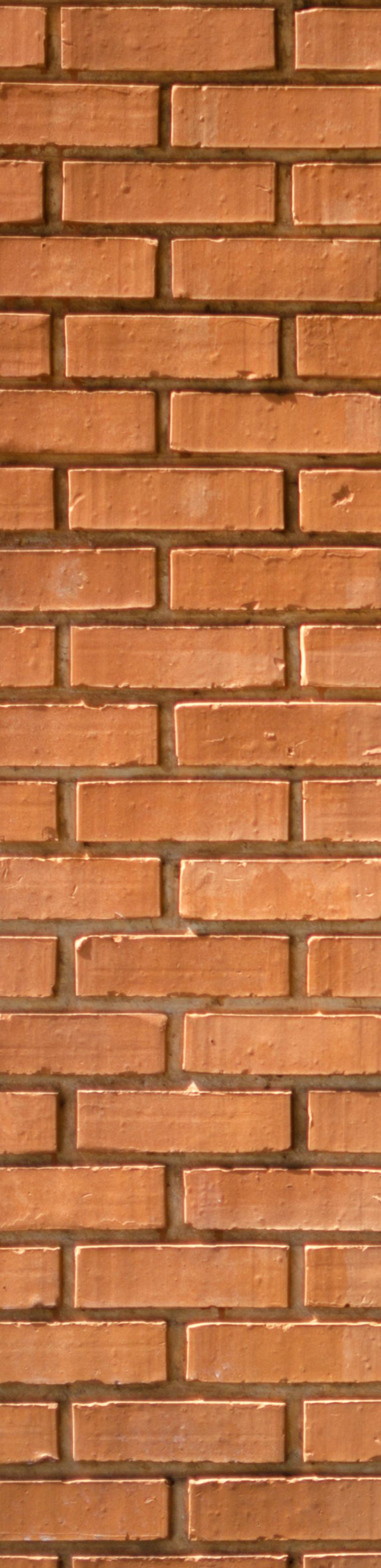 Herz des Menschen
Herz Gottes
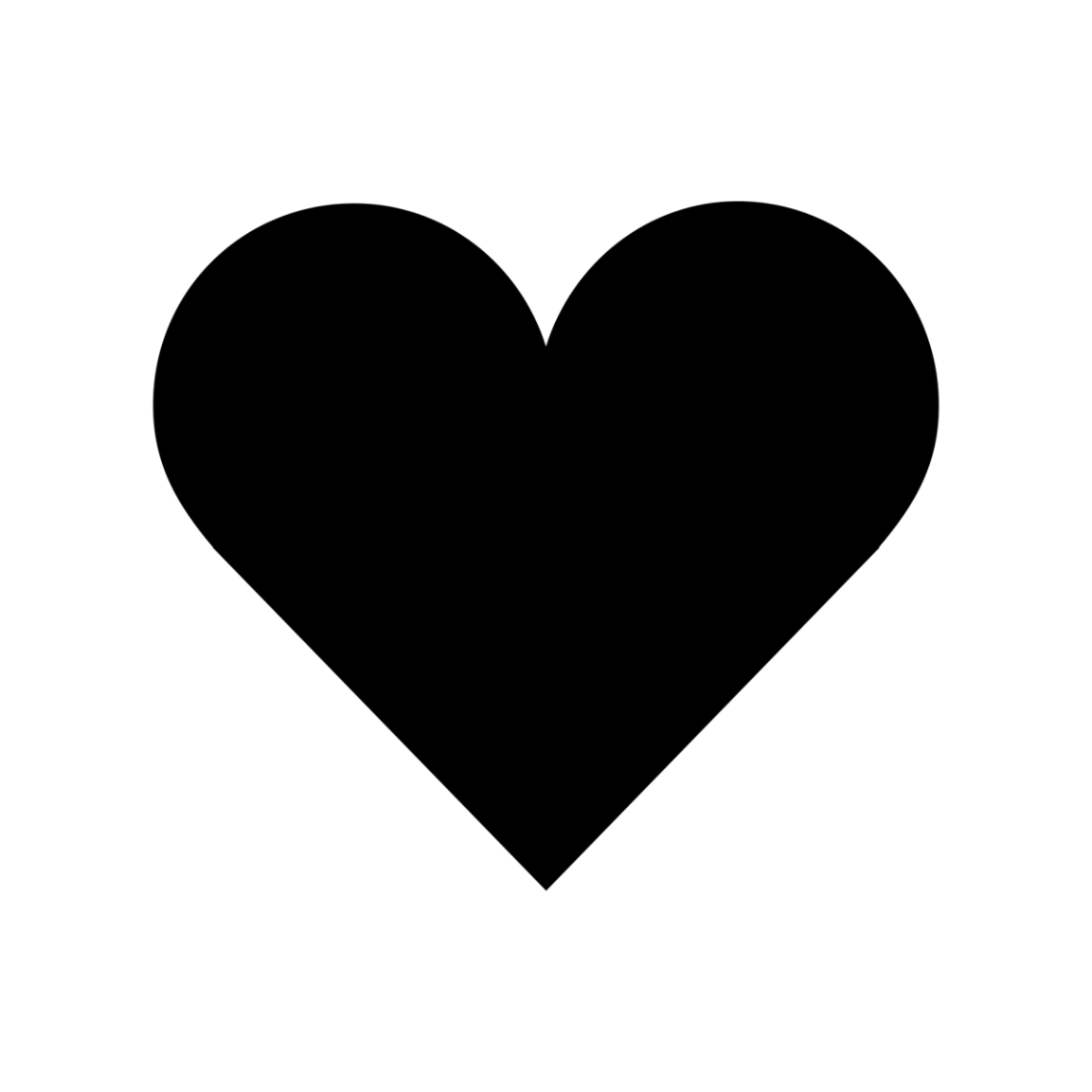 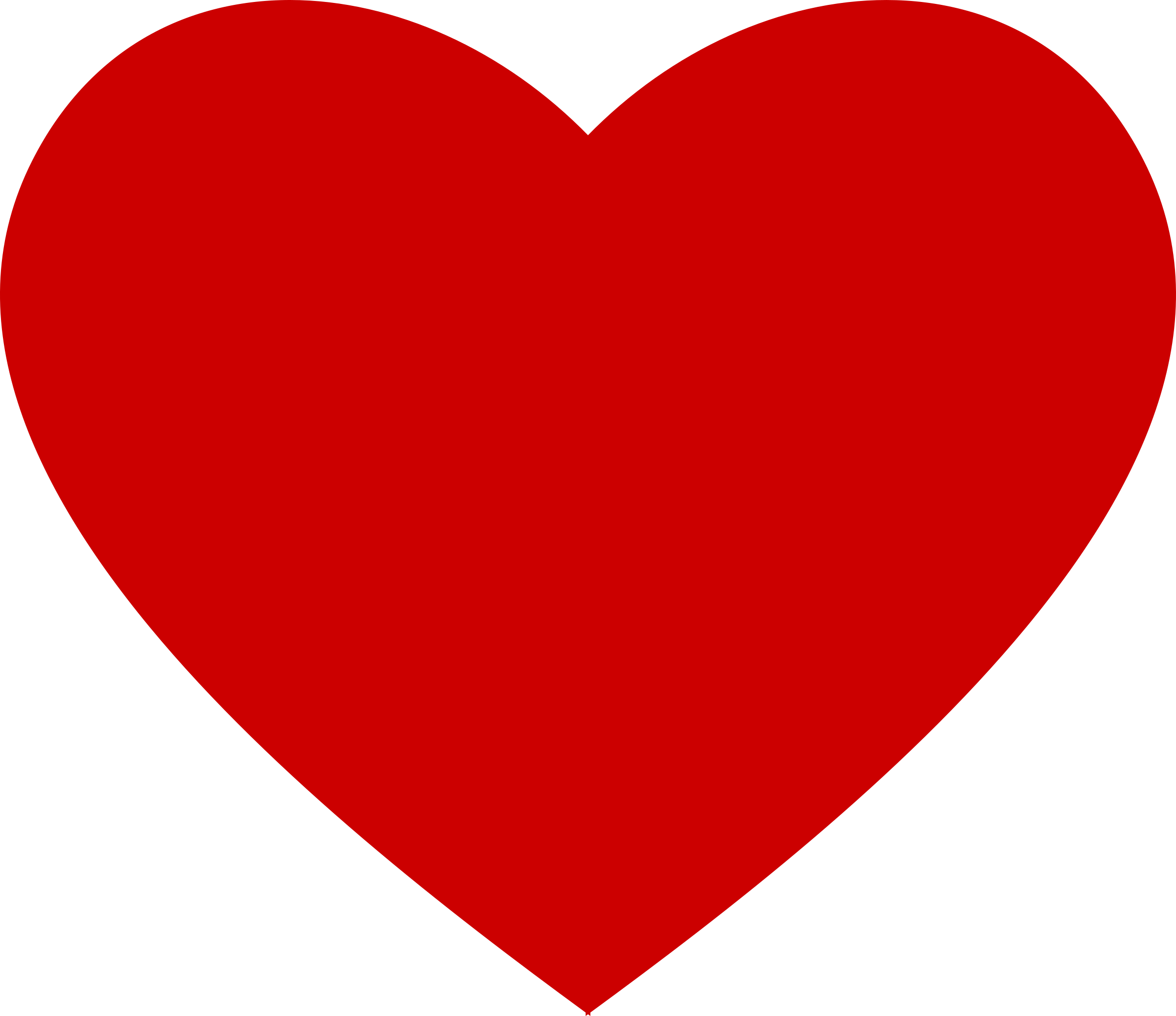 "Hat der HERR Gefallen an Brandopfern und Schlachtopfern, 
wie daran, dass man der Stimme des HERRN gehorcht? 
Siehe, Gehorchen ist besser als Schlachtopfer, 
Aufmerken besser als das Fett der Widder. 
Denn wie Sünde der Wahrsagerei ist Widerspenstigkeit, 
und der Eigenwille wie Abgötterei und Götzendienst." (15,22-23a)
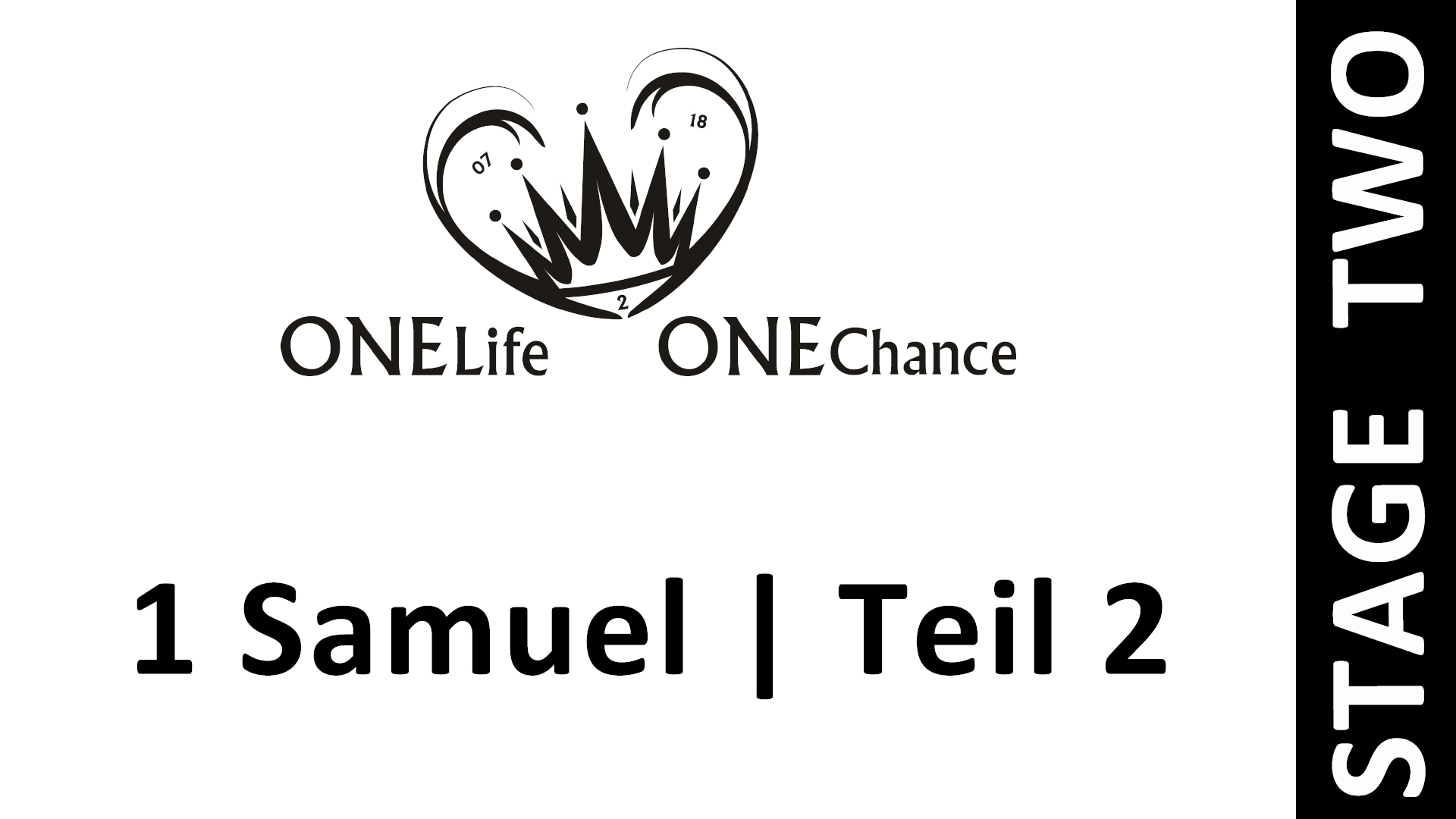